Flow Rights Background
1928 Agreement
Established “authorized use” defined as the actual volume of flow in Millions of Gallons per Day (MGD) based on original investment
Discusses hearings for excessive use/sustained excessive use
No set dollar amount established for excessive use

1932 Agreement
Changed from total gallons per day used to “rates of flow” expressed in MGD
Establishes the term “however brief” into the contract language
Still set dollar amount established for excessive use
1
Flow Rights Background
1951 Agreement
Introduces excess rental charges for exceedances “any part of 10 separate days” <10 OK, 10th and after costs $
Rental Charge based on the Max exceedance x $5,000/MGD
1995 Agreement
Hearings to provide the towns the “the opportunity to provide evidence disputing the exceedance or the amount thereof.”
Rental Charge revised to be based on every exceedance, “including the exceedances during the parts of said first 10 separate days”
Financial penalty remains Max exceedance x $5,000/MGD
2
Flow Rights Background
Metering
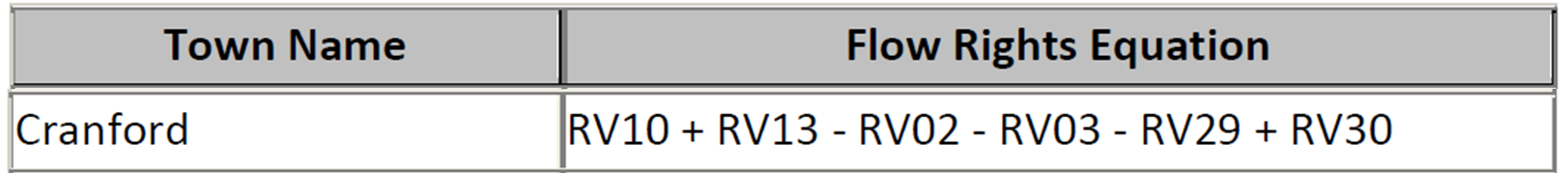 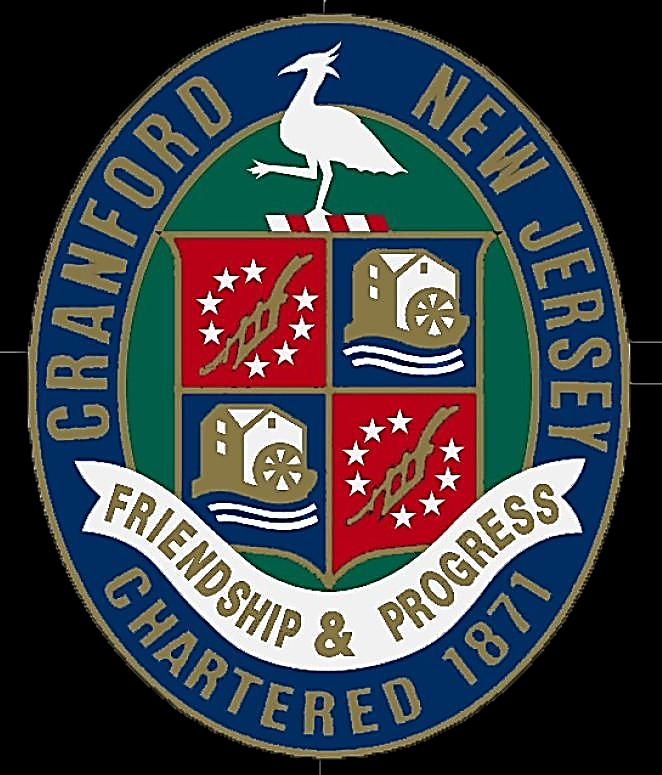 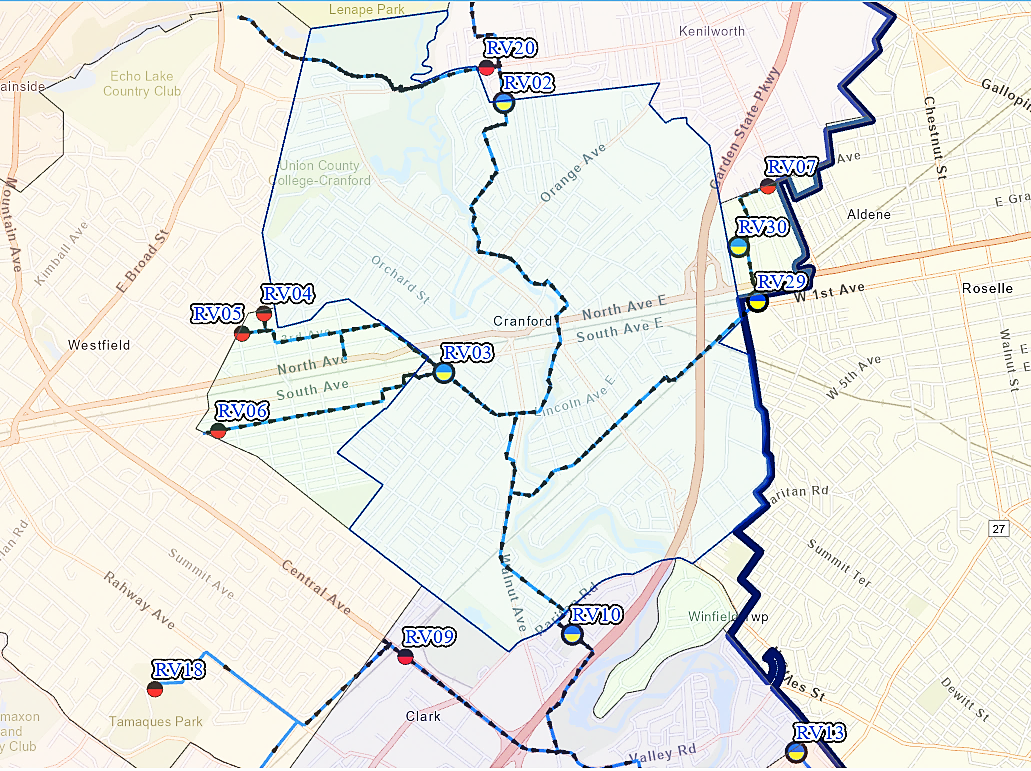 Metering
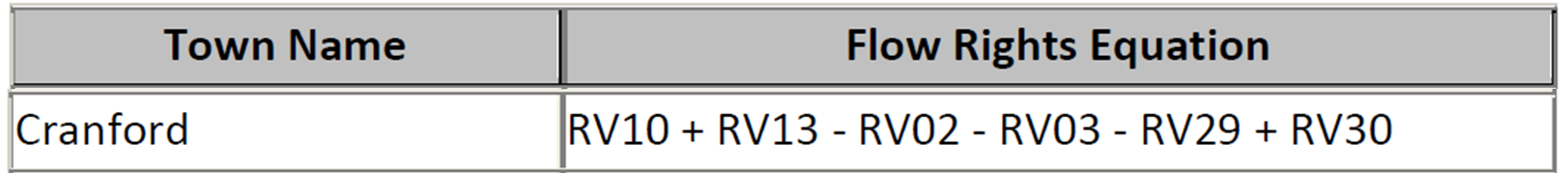 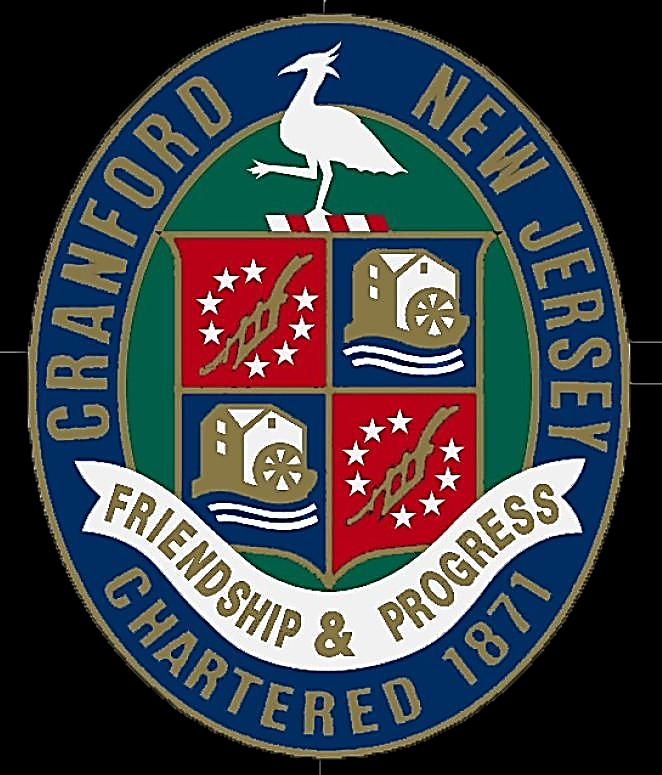 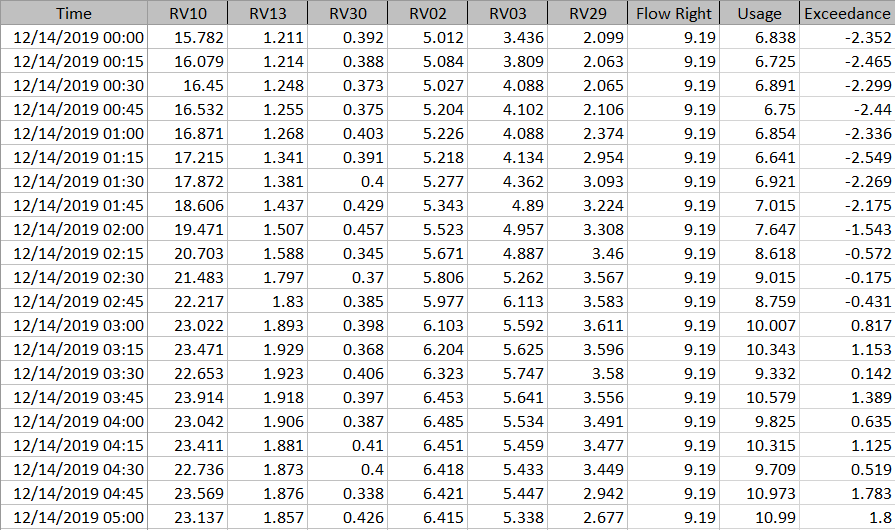 Metering
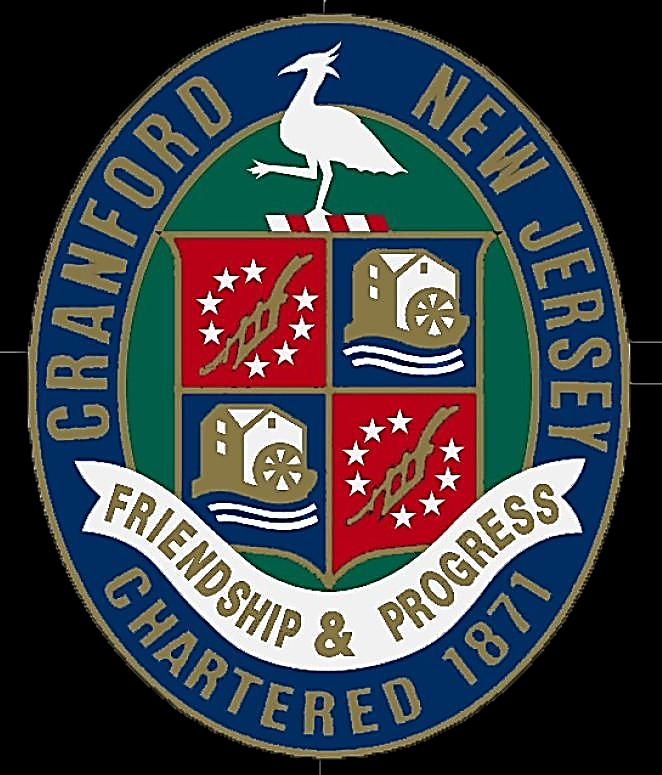 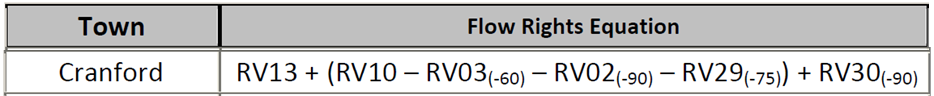 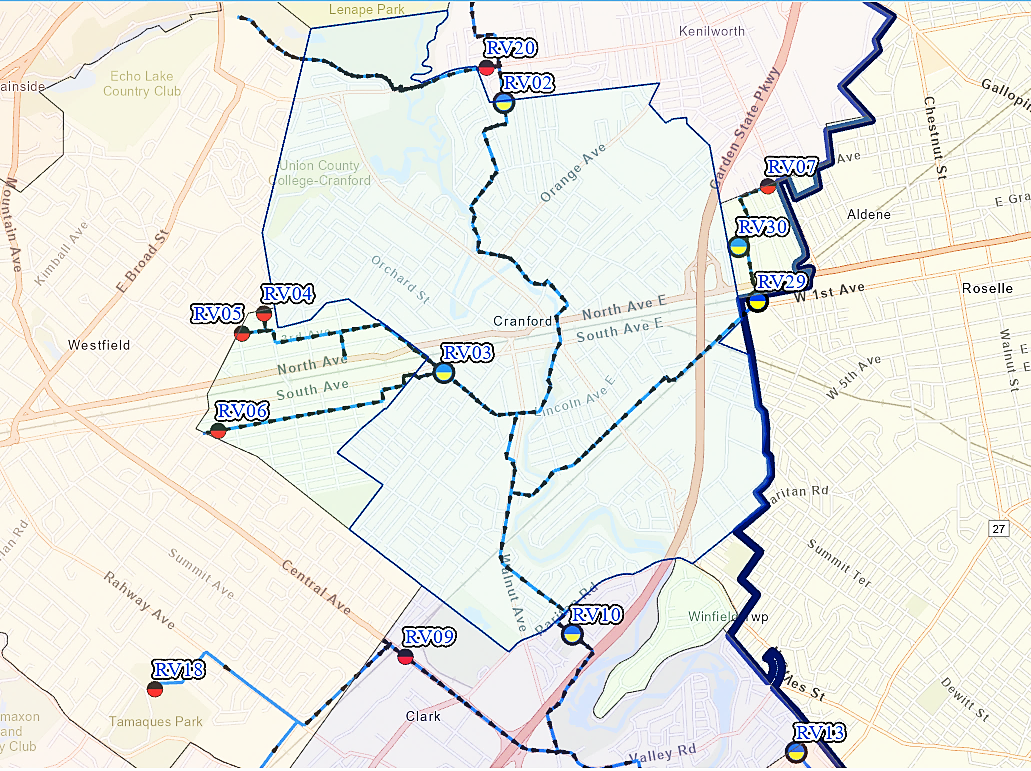 Time of Travel Impact
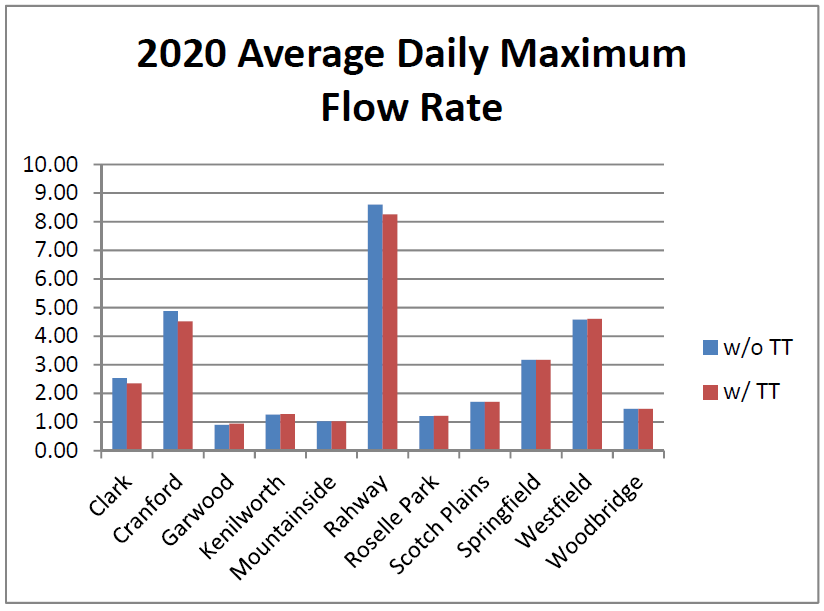 7
Excess Rental Charge
Currently no consideration for duration of event
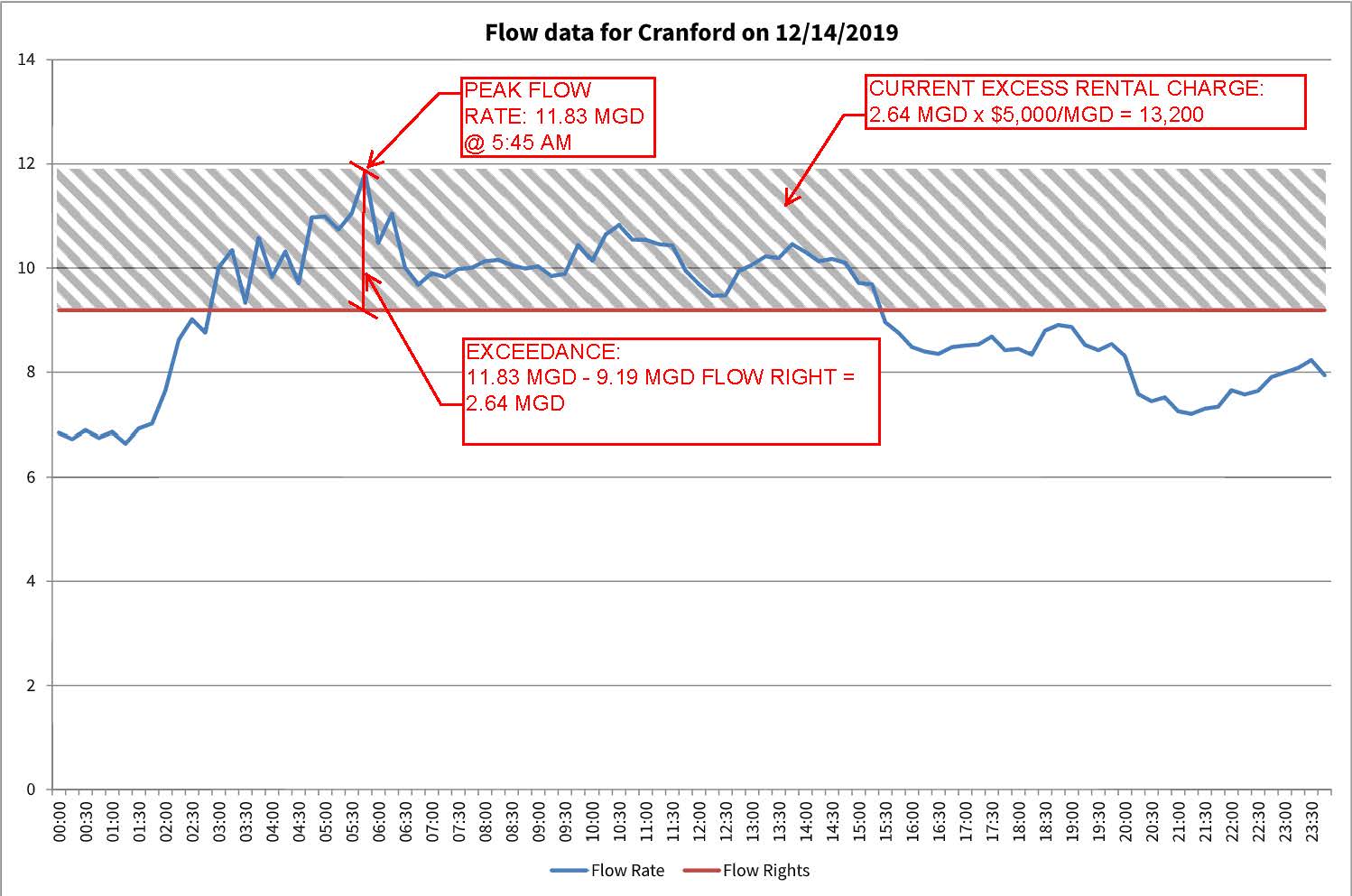 8
Excess Rental Charge
Propose to calculate the Rental Charge for Each 15-Min Reading
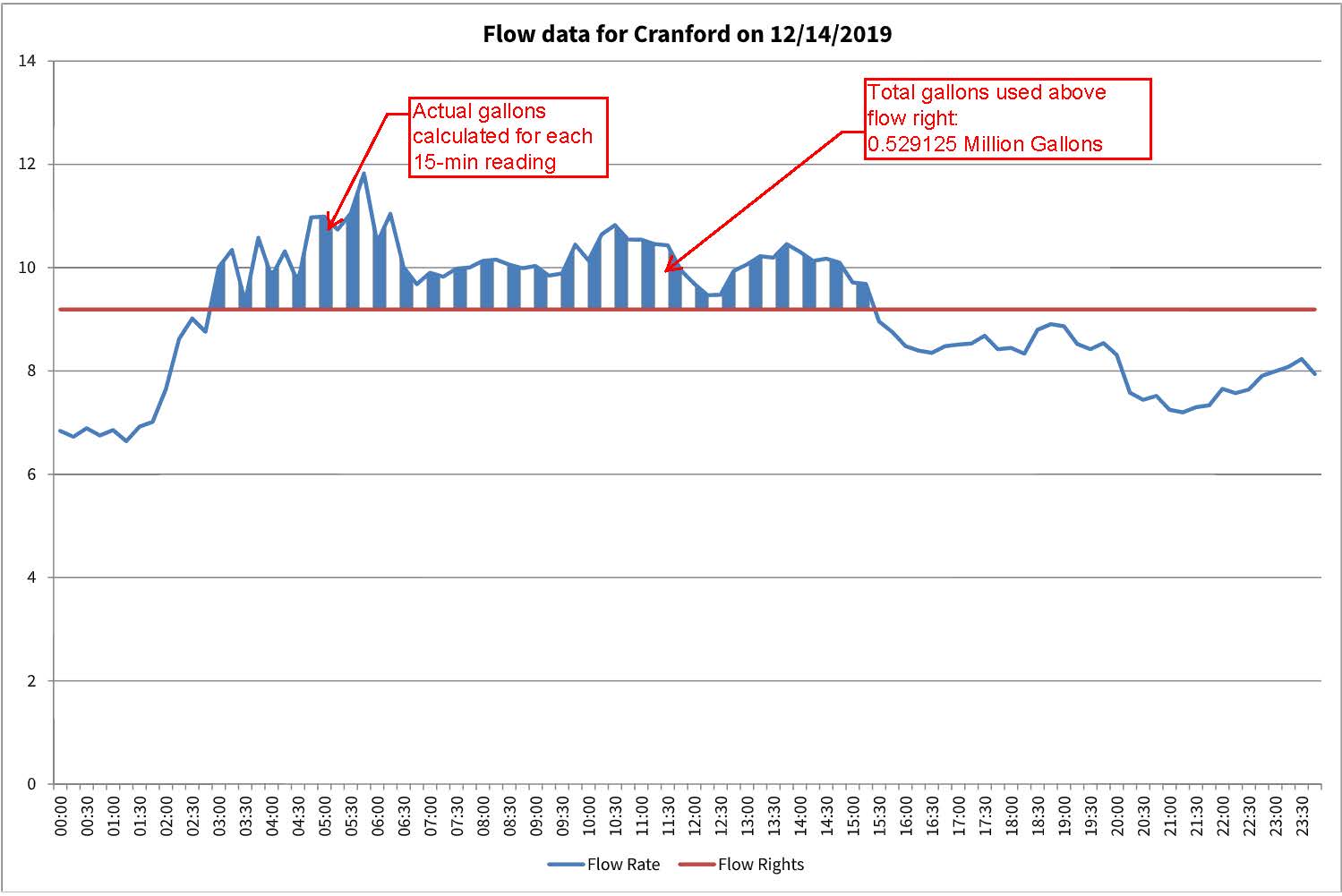 0.529125 MGD x $5,000/MGD = $2,646
9
Excess Rental Charge
Propose to calculate the Rental Charge for Each 15-Min Reading
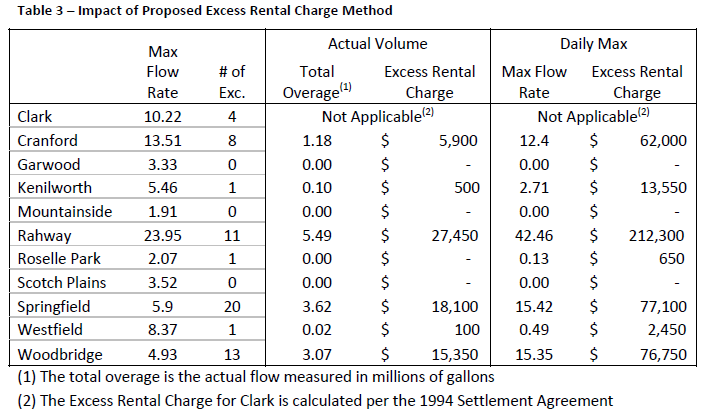 Questions?